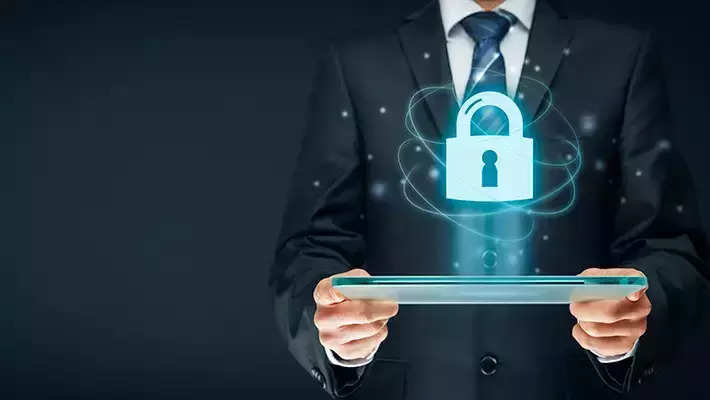 PRIVACY & CYBERSECURITY
Il Workshop si concentra sul ruolo cruciale per la Protezione dei Dati Personali e la gestione dei rischi di Cybersecurity in un contesto di digitalizzazione continua delle imprese, esplorando le sfide e le opportunità per i professionisti del settore
Raffaele Padovano
Privacy & Security Compliance Manager